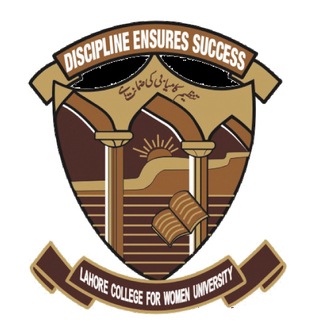 LECTURE:2LOCAL PLANSFORM AND CONTENT
Subject: Master Planning-II
1) Introduction
All local plans will consist of a map together with other diagrams and illustrations where necessary and a written statement.
In addition authorities may wish to set out and publish a fuller technical justification for their proposals other than if possible in the written statement. In such cases a separate report should be prepared.
Siddiqa Amin
2
2) Form and Content of local plans
Maps, Diagrams and other illustrations
Written statement
Siddiqa Amin
3
2.1) Maps, diagrams and other illustrationsconti..
MAPS 
This proposals map should be drawn up on a base reproduced or prepared from art ordnance survey map and should be cross-referenced to the text. It differs from the kind of maps that were prepared under the old planning system in two important respects:
FIRSTLY it does not aim to give a comprehensive picture of all land uses at some date in the, future, but defines only those sites where the authority is committed to change of a specified nature; and 
SECONDLY it identifies the areas within which specific development control policies are to operate. Through the use of the ordnance survey base this map will identify and, if necessary, name all the places mentioned in the decision content of the text  cross-reference from the text to the map can be made easier by using National Grid references in the text and super-imposing the grid itself on the base map.
4
Siddiqa Amin
2.1) Maps, diagrams and other illustrationsconti..
Scale and insets: the proposals map should be drawn at a scale that best indicates the authority's planning intentions for the area. 
Other illustrations: other maps, diagrams, graphs, photographs, sketches etc. may form part of the adopted local plan to explain or illustrate it.
Siddiqa Amin
5
2.2)	Written Statement
Siddiqa Amin
6
Written Statement										conti..
Structural framework: the statement should first summarize and provide a reference to the sections of the structure plan that set out those of the authority's general intentions that have a bearing on the area of the local plan.
Related local plans: in some cases other local plans will already have been adopted for part or all of the same area, or for neighbouring areas. In such an event, where there is a relationship between the plan in question and the proposals e.g. for roads, pedestrian routes and services, in those other plans, the statement should describe and explain it. 
Policies and proposals these should be presented first as a statement of the authority’s intentions for the area as a whole, defining the local objectives they have in mind and the principles underlying the plan e.g. for the redistribution of land uses, and the reorganization of the circulation system. concerned with intensive change that is to take place within a few years -and can therefore be predicted with confidence.
Siddiqa Amin
7
2.2) Written Statement										conti..
Phasing and dates:  Normally the statement should make clear the order in which it is intended that interdependent proposals in the plan will be carried out; it should also show how they fit in with relevant proposals in other areas. 
Implementation: it has already been pointed out that owing to the wide range of local plans, it would be impracticable to specify a standard presentation of their form and content.
Combined local plans 
Authorities may choose to combine two types of local plan in a single document. Where this is done, care should be taken to ensure that the decision content of each plan is separately identifiable, even though the supporting argument may in large measure be common to both.
Siddiqa Amin
8
Local plans: Alteration, Repeal & Replacement
Because local plans will be more detailed, precise and usually of shorter term than structure plans, they will become out-of-date sooner and may require to be altered, repealed or replaced.
Siddiqa Amin
9